VISOKI, NIZKI, KRATKI IN DOLGI TONI
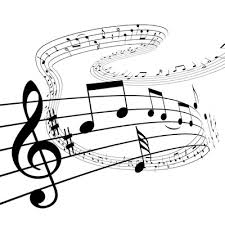 DOLGI TONI
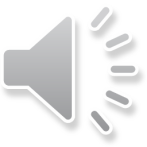 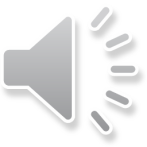 KRATKI TONI
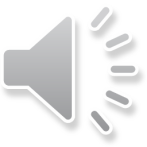 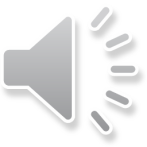 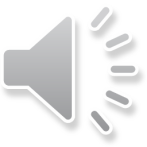 VISOKI TONI
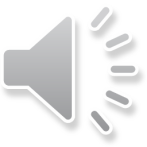 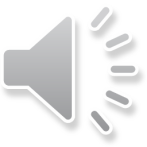 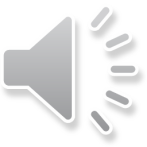 NIZKI TONI
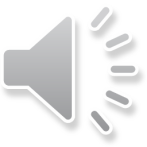 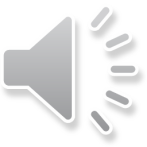 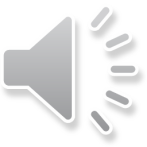 VISOKI IN NIZKI TONI KO ZASLIŠIŠ NIZEK TON, SE ULEZI NA TLA, KO ZASLIŠIŠ VISOK TON, SKOČI.
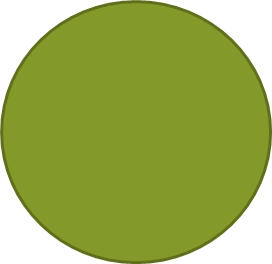 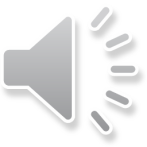 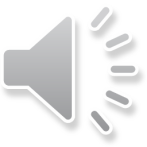 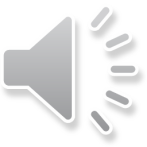 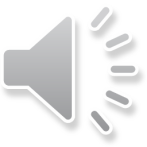 DOLGI IN KRATKI TONIKO ZASLIŠ KRATEK TON, POČEPNI, KO ZASLIŠIŠ DOLG TON, VSTANI.
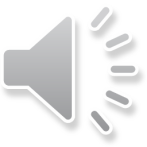 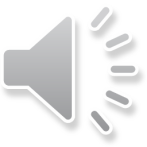 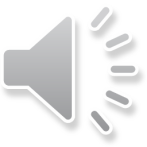 VISOKI, NIZKI, DOLGI IN KRATKI TONIOB KLIKU NA POSAMEZNI BARVNI KROG POVEJ, KAKŠEN TON JE – VISOK ALI NIZEK, DOLG ALI KRATEK. NA NASLEDNJI DRSNICI SO NAPISANE REŠITVE.
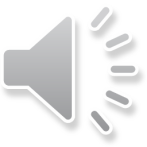 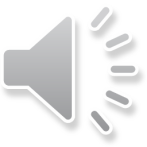 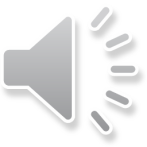 REŠITVE
NIZEK, DOLG
VISOK, DOLG
VISOK, KRATEK
NIZEK, KRATEK